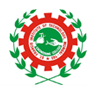 St. Francis Institute of Technology
  Department of Computer Engineering
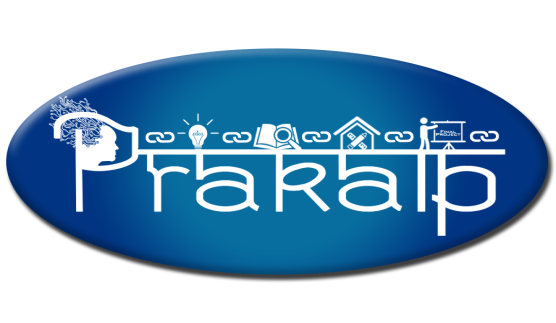 6th   Inter College BE Project Competition
REGISTRATION ID
Department
PROJECT TITLE
< Author Name 1 >
< Author Name 2 >
< Author Name 3 >
< Author Name 4 >
PRAKALP - 24
‹#›
Date: 20/3/24
Content
Introduction
Literature
Problem Statement
Proposed Solution
 Work Flow of the system
Algorithm with Implementation details
Experimental Set Up
Data Set
Performance Evaluation Parameters
Validation with Test Cases
Results & Discussion
Conclusion
References
PRAKALP - 24
Date: 20/3/24
‹#›